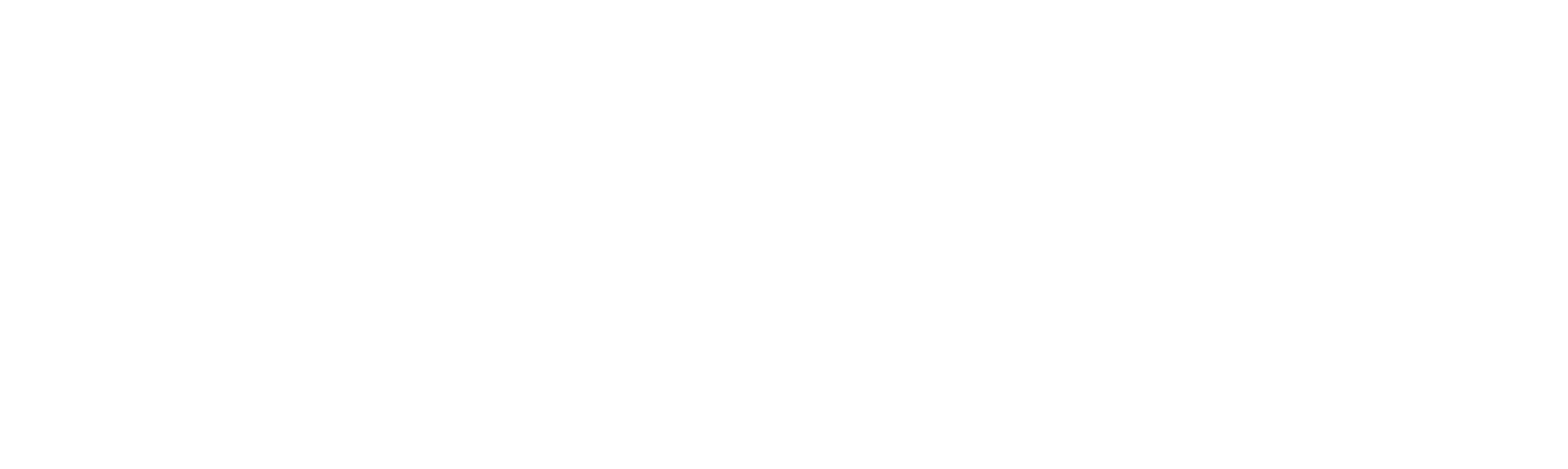 Målrettet regulering fra 2019
Landbrugsseminarer 2018
Jakob Møgelvang
1
/ Landbrugs- og Fiskeristyrelsen / Titel på præsentation
Målrettet regulering – 3.000 områder Med den målrettede regulering opdeles landet i ca. 3.000 områder, og landmænd i hvert område mødes af de miljøkrav, der er behov for i netop deres område. Dermed sikrer vi både optimal beskyttelse af grundvand og vandmiljø mod kvælstof, og en optimal udnyttelse af landbrugsjorden.
GENEREL REGULERING
MÅLRETTET REGULERING
2
/ Landbrugsstyrelsen / Landbrugsseminarer 2018 /Målrettet regulering fra 2019
Målrettet regulering træder i kraft i 2019
Bygger videre på målrettet efterafgrødeordning:

Differentiering på ID15-niveau (ca. 3.000 områder)

I 2019 skal målrettet regulering bidrage med en kvælstofreduktion på 1.167 ton

Frivillig ansøgningsrunde om udlæg af efterafgrøder med kompensation

I stedet for efterafgrøder kan der anvendes andre virkemidler

Satsen er på 529 kr. pr. ha.


Manglende indsats i den frivillige runde kan udløse et obligatorisk krav uden kompensation
3
/ Landbrugsstyrelsen / Landbrugsseminarer 2018 /Målrettet regulering fra 2019
Efterafgrødekrav med alternativerReguleringen består af et krav om udlæg af efterafgrøder med mulighed for brug af alternative virkemidler
4
/ Landbrugsstyrelsen / Landbrugsseminarer 2018 /Målrettet regulering fra 2019
Hvad betyder det for dig som landmand?
Du skal søge tilskud i en frivillig runde (2019)

Manglende indsats i den frivillige runde kan udløse et obligatorisk krav uden kompensation

I stedet for efterafgrøder kan der anvendes andre virkemidler

Hvis du vil bruge frivillig kvotereduktion skal du allerede indregne det i planåret 2018/2019
5
/ Landbrugsstyrelsen / Landbrugsseminarer 2018 /Målrettet regulering fra 2019
Målrettet regulering i tid
6
/ Landbrugsstyrelsen / Landbrugsseminarer 2018 /Målrettet regulering fra 2019
Tak for jeres opmærksomhed
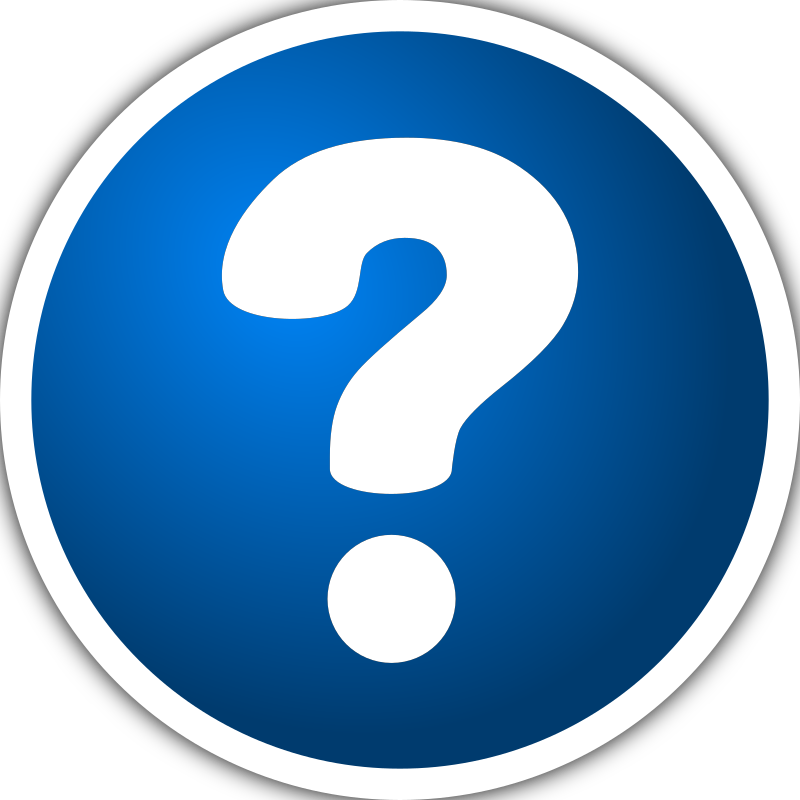 7
/ Landbrugsstyrelsen / Landbrugsseminarer 2018 /Målrettet regulering fra 2019